Unit 1 – Atomic Structure
Learning Target 1.4 – Use the periodic table to determine the atomic mass, atomic number, chemical name, chemical symbol, and the number of protons, neutrons, and electrons for any given atom.
The Periodic Table
The periodic table is a large grid of every element that exists. The elements are arranged in order of their atomic number. 
The atomic number is the number of protons each atom has in its nucleus. By arranging the elements in this way, those with similar properties (characteristics) are grouped together. 
As with any grid, the periodic table has rows running left to right, and columns running up and down. The rows are called PERIODS and the columns are called GROUPS.
The Periodic Table “Cells”, “Tiles”, or “Squares”
There are various versions of the periodic table each with a different set of information about atoms.
Most periodic table “squares” will contain the following information.
Chemical Symbol – this is the one/two letter abbreviation for the element.
Chemical Name – the name of the element.
Average Atomic Mass – this is the average mass of all known isotopes of that element (this number usually has a decimal)
Atomic Number – this is the number of protons the atom contains (this number is always a whole number, no decimals)
Example Periodic Table “Square”
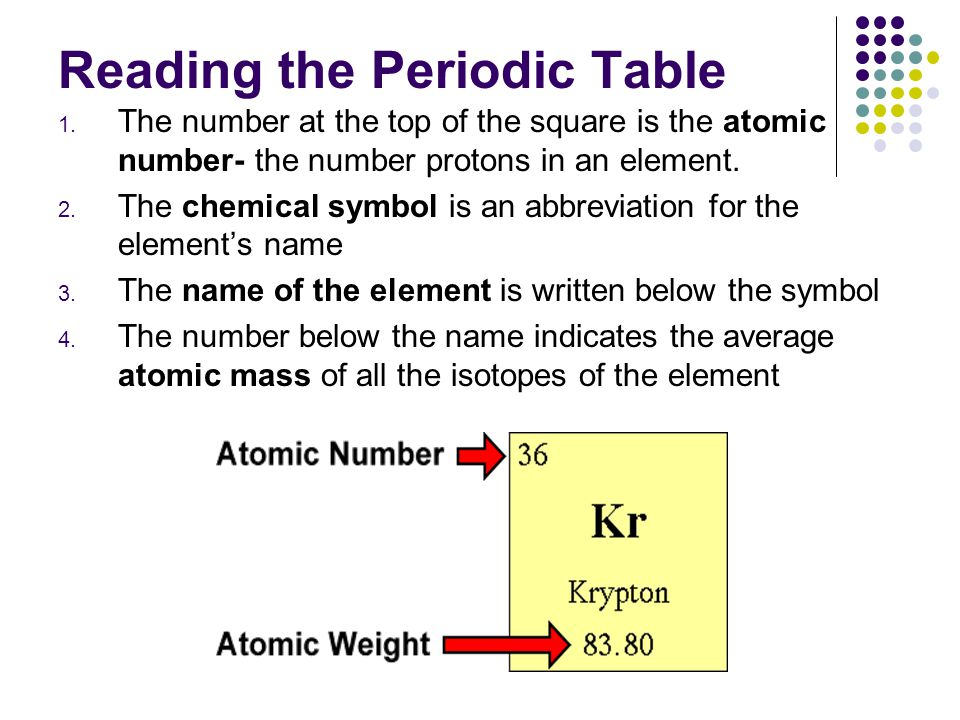 How to determine atomic structure: # of P+, # of N, # of E-
Number of Protons – this is determined by the Atomic Number.
Example: If the atomic number is 5 then the atom has 5 protons.
Number of Neutrons – the number of neutrons is determined by the following formula….
Mass Number – Atomic Number = Number of Neutrons
Alternatively: Rounded Average Atomic Mass – Atomic Number = Number of Neutrons.
Number of Total Electrons – the number of electrons is determined by the following formula…
Protons – Electrons = Charge
Number of Valence Electrons can be found in two ways….
If you draw a Bohr Model, the valence electrons are found in the outermost circle.
The group number on the periodic table also indicates valence electrons
Note: for groups 13-18 you drop the one.  For example elements in group 13 have 3 valence electrons, elements in group 15 have 5 valence electrons.